ΜΙΑ ΟΠΤΙΚΗ ΑΠΟΔΕΙΞΗ ΤΟΥ ΠΥΘΑΓΟΡΕΙΟΥ ΘΕΩΡΗΜΑΤΟΣ
ΠΕΙΡΑΜΑΤΙΚΟ ΛΥΚΕΙΟ ΠΑΝΕΠΙΣΤΗΜΙΟΥ ΜΑΚΕΔΟΝΙΑΣ
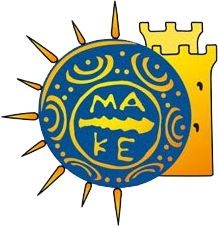 Ομάδα ανάπτυξης
Νίκος Τερψιάδης, Μαθηματικός
ΘΕΣΣΑΛΟΝΙΚΗ/ 2015
Σε αυτή την ανοιχτή εκπαιδευτική πρακτική επιχειρείται να έρθουν οι μαθητές σε επαφή με τη διαδικασία της απόδειξης ενός θεωρήματος και να επιτύχουν μία εννοιολογική κατανόηση του τρόπου διατύπωσης ενός υποθετικο-παραγωγικού συλλογισμού με τη μορφή επιχειρηματολογίας. 
Δραστηριότητα 1
Με τη βοήθεια ενός εκπαιδευτικού βίντεο που εισάγει μία οπτική απόδειξη του Πυθαγόρειου Θεωρήματος, δίνεται το έναυσμα στους μαθητές να εργαστούν σε ομάδες πάνω στη διατύπωση μιας μαθηματικής επιχειρηματολογίας που τους οδηγεί στη διατύπωση της αλγεβρικής σχέσης που συνδέει τις πλευρές ενός ορθογωνίου τριγώνου. 
Δραστηριότητα 2
Οι μαθητές αλληλεπιδρούν με κατάλληλα σχεδιασμένο διαδραστικό εκπαιδευτικό υλικό, που τους βοηθά να εμβαθύνουν στην κατανόηση του Πυθαγόρειου Θεωρήματος και του αντιστρόφου του. Το εκπαιδευτικό υλικό προσφέρει κατάλληλη ανατροφοδότηση, δίνει τη δυνατότητα τους μαθητές να αυτοαξιολογηθούν και το επαναχρησιμοποιήσουν στην τάξη ή στο σπίτι.
ΣΥΝΤΟΜΗ ΠΕΡΙΓΡΑΦΗ
2
ΣΧΕΔΙΑΣΜΟΣ ΤΗΣ ανοιχτησ εκπαιδευτικησ ΠΡΑΚΤΙΚΗΣ
3
Σχεδιασμός
Ανακαλυπτική προσέγγιση 
Ομαδοσυνεργατική μάθηση 
Ενεργητική κατασκευή της γνώσης 

Σχεδιασμός και υλοποίηση εκπαιδευτικού βίντεο 
Σχεδιασμός και ανάπτυξη διαδραστικού εκπαιδευτικού υλικού
Διδακτικοί στόχοι
Οι μαθητές,
να ανακαλύψουν την αλγεβρική σχέση που συνδέει τις πλευρές ενός ορθογωνίου τριγώνου μέσα από μία ανακαλυπτική προσέγγιση με τη βοήθεια μιας οπτικής απόδειξης. 
να διατυπώσουν ένα συμπέρασμα σε μορφή υποθετικής πρότασης. 
να εφαρμόζουν το Πυθαγόρειο Θεώρημα και το αντίστροφό του. 
να αναπτύξουν δεξιότητες συνεργασίας στο πλαίσιο ομαδοσυνεργατικής εκπαιδευτικής δραστηριότητας. 
να αναπτύξουν δεξιότητες χρήσης ΤΠΕ.
ΣΧΕΔΙΑΣΜΟΣ & ΔΙΔΑΚΤΙΚΟΙ ΣΤΟΧΟΙ
4
ΕΦΑΡΜΟΓΗ ΤΗΣ ανοιχτησ εκπαιδευτικησ ΠΡΑΚΤΙΚΗΣ
5
Περιβάλλον – Πλαίσιο
1η δραστηριότητα: Αίθουσα διδασκαλίας
2η δραστηριότητα: Εργαστήριο υπολογιστών
Στο πλαίσιο του μαθήματος των Μαθηματικών.
Τάξη
Β΄ Γυμνασίου 
Διάρκεια
Διδακτική ενότητα 2 ωρών
Ρόλος Διδάσκοντα
ενθαρρυντικός υποστηρικτικός διευκολυντικός συντονιστικός
ΣΤΟΙΧΕΙΑ ΕΦΑΡΜΟΓΗΣ ΤΗΣ ανοιχτησ εκπαιδευτικησ ΠΡΑΚΤΙΚΗΣ
6
1η δραστηριότητα
Παρουσίαση εκπαιδευτικού βίντεο. 
Εργασία σε μεικτές (ως προς τις ικανότητες και το φύλλο) ομάδες 4-5 ατόμων.  
Καθοδηγούμενη ανακαλυπτική μάθηση, ενεργή κατασκευή της γνώσης. 
Διατύπωση μαθηματικής επιχειρηματολογίας πάνω στη βάση μιας οπτικής απόδειξης. Ανάπτυξη υποθετικο-παραγωγικού συλλογισμού μέσω εννοιολογικής προσέγγισης της γνώσης.
ΑΝΑΛΥΤΙΚΗ ΠΕΡΙΓΡΑΦΗ ΤΗΣ ανοιχτησ εκπαιδευτικησ ΠΡΑΚΤΙΚΗΣ
7
2η δραστηριότητα
Εργασία σε ζευγάρια με επιλογή των μαθητών.  
Επεξεργασία διαδραστικού ψηφιακού εκπαιδευτικού υλικού σε μορφή διαδραστικών ιστοσελίδων. 
Αυτενέργεια, ανατροφοδότηση, αυτοαξιολόγηση. 
Αλληλεπίδραση με το εκπαιδευτικό υλικό και εκτός σχολικού ωραρίου, στο σπίτι.
ΑΝΑΛΥΤΙΚΗ ΠΕΡΙΓΡΑΦΗ ΤΗΣ ανοιχτησ εκπαιδευτικησ ΠΡΑΚΤΙΚΗΣ
8
ΑΞΙΟΠΟΙΗΣΗ ΨΗΦΙΑΚΟΥ ΠΕΡΙΕΧΟΜΕΝΟΥ
9
Οπτική Απόδειξη Πυθαγόρειου Θεωρήματος
http://photodentro.edu.gr/ugc/r/8525/617
Εκπαιδευτικό βίντεο
Προέλευση: YouTube / Κανάλι του διδάσκοντα
Διαδραστικές δραστηριότητες
http://users.sch.gr/anitus/03_ekpaideytiko_yliko/pythagorio_theorima/Pythagorio_theorima_01.htm
Διαδραστικές ιστοσελίδες
Προέλευση: Προσωπική ιστοσελίδα του διδάσκοντα
ΑΞΙΟΠΟΙΗΣΗ ΨΗΦΙΑΚΟΥ ΠΕΡΙΕΧΟΜΕΝΟΥ
10
ΣΤΟΙΧΕΙΑ ΤΕΚΜΗΡΙΩΣΗΣ ΚΑΙ ΕΠΕΚΤΑΣΗΣ
11
Η προτεινόμενη ανοιχτή εκπαιδευτική πρακτική, επιχειρώντας μία προσέγγιση καθοδηγούμενης ανακαλυπτικής μάθησης, δίνει τη δυνατότητα στους μαθητές να κατασκευάσουν ενεργητικά τη γνώση και να μάθουν μέσα από την αλληλεπίδρασή τους με τους άλλους μαθητές στο πλαίσιο της εργασίας στις ομάδες. Αντικαθιστά την παραδοσιακή νομιναλιστική διατύπωση ενός θεωρήματος με μία διαδικασία εννοιολογικής ανάπτυξης της αποδεικτικής διαδικασίας, προτρέποντας στη διατύπωση μιας μαθηματικής επιχειρηματολογίας που βοηθά τους μαθητές να προσεγγίσουν τη δομή ενός υποθετικο-παραγωγικού συλλογισμού, παρακάμπτοντας τη δυσκολία προσέγγισης της αυστηρής συντακτικής μαθηματικής απόδειξης. 
Η πρόσθετη μαθησιακή αξία από την αξιοποίηση του ψηφιακού εκπαιδευτικού περιεχομένου συνίσταται αφενός στη εύστοχη και αποτελεσματική παρουσίαση της οπτικής απόδειξης και αφετέρου στη δυνατότητα που δίνει στους μαθητές να αυτενεργήσουν αλληλεπιδρώντας με το διαδραστικό εκπαιδευτικό υλικό, να λάβουν ανατροφοδότηση και να αυτοαξιολογηθούν.
ΑΠΟΤΕΛΕΣΜΑΤΑ- ΑΝΤΙΚΤΥΠΟΣ
12
Το ψηφιακό περιεχόμενο αποτελείται από δύο ενότητες, ένα εκπαιδευτικό βίντεο και μία διαδραστική εκπαιδευτική δραστηριότητα σε μορφή διαδραστικών ιστοσελίδων. Αυτό, δίνει καταρχήν τη δυνατότητα αποσπασματικής χρησιμοποίησής του στο πλαίσιο άλλων εκπαιδευτικών δραστηριοτήτων. Επιπλέον, η πρώτη ενότητα θα μπορούσε να εμπλουτιστεί με ιστορικά στοιχεία και στοιχεία της ιστορίας των μαθηματικών στο πλαίσιο μιας ευρύτερης εκπαιδευτικής δραστηριότητας. Η δεύτερη ενότητα, θα μπορούσε επίσης να εμπλουτιστεί, είτε σε έκταση είτε σε βάθος περιεχομένου, εάν θέλουμε να επεκτείνουμε το υλικό ώστε να καλύπτει και τις εφαρμογές του Πυθαγόρειου Θεωρήματος ή εάν θέλουμε να δημιουργήσουμε μεγαλύτερης έκτασης υλικό προκειμένου να αξιοποιηθεί εκτός τάξης και εκτός σχολικού ωραρίου ή για σκοπούς εξ αποστάσεως εκπαίδευσης. 
Ενώ το Πυθαγόρειο Θεώρημα θεωρείται ένα εύκολο θεώρημα σε ότι αφορά τις δυσκολίες στην κατανόηση και την εφαρμογή του και οι μαθητές δείχνουν ότι το κατανοούν και το χειρίζονται σε μεγάλο βαθμό, εντούτοις, πολύ συχνά παρατηρείται ότι σε βάθος χρόνου τα μαθησιακά αποτελέσματα εξανεμίζονται. Η προσέγγιση που επιχειρήθηκε στο πλαίσιο αυτής της ανοιχτής εκπαιδευτικής πρακτικής φάνηκε ότι δημιούργησε πιο σταθερή και ποιοτική γνώση με διάρκεια σε βάθος χρόνου. Η εκτίμηση αυτή βασίζεται στην αξιολόγηση του επαναληπτικού διαγωνίσματος και στο γεγονός ότι όλοι ανεξαιρέτως οι μαθητές που συμμετείχαν σε αυτή την εκπαιδευτική δραστηριότητα επέλεξαν στις  τελικές εξετάσεις το θέμα με το Πυθαγόρειο Θεώρημα. Ο βαθμός καινοτομίας που επέφερε η πραγματοποίηση αυτής της εκπαιδευτικής πρακτικής θεωρείται υψηλός, αφενός λόγω της επιτυχούς εφαρμογής της ομαδοσυνεργατικής προσέγγισης (η οποία παρουσιάζει αρκετές δυσκολίες στη διδασκαλία του μαθήματος των Μαθηματικών) και αφετέρου λόγω του υψηλού βαθμού αυτενέργειας των μαθητών που πέτυχε μέσω της ανακαλυπτικής προσέγγισης και της αξιοποίησης του ειδικά σχεδιασμένου ψηφιακού εκπαιδευτικού υλικού.
ΑΠΟΤΕΛΕΣΜΑΤΑ- ΑΝΤΙΚΤΥΠΟΣ
13
Σχέση με άλλες ανοιχτές εκπαιδευτικές πρακτικές
Ο σχεδιασμός της εν λόγω ανοιχτής εκπαιδευτικής πρακτικής δεν βασίστηκε σε άλλες εκπαιδευτικές πρακτικές αξιοποίησης ψηφιακού περιεχομένου, αξιοποίησε όμως σύγχρονες εκπαιδευτικές ιδέες και μεθόδους που είναι ευρέως διαδεδομένες στο χώρο της εκπαιδευτικής πρακτικής. Ωστόσο, η πρωτοτυπία της έγκειται στον επιτυχή συνδυασμό μιας ομαδοσυνεργατικής ανακαλυπτικής διδακτικής προσέγγισης με μια προσέγγιση βασισμένη σε ένα διαδραστικό ψηφιακό εκπαιδευτικό υλικό, που έχουν ως κοινό παρονομαστή την ενίσχυση της ενεργητικής κατασκευής της γνώσης από τον μαθητή.
Αξιοποίηση, Γενίκευση, Επεκτασιμότητα
Η ανοιχτή εκπαιδευτική πρακτική που αναπτύχθηκε παραπάνω μπορεί να αξιοποιηθεί όπως προτείνεται ως μια δραστηριότητα εισαγωγής του Πυθαγόρειου Θεωρήματος. Μπορεί επίσης να αξιοποιηθεί αποσπασματικά. Καθεμία από τις δύο ενότητες που την αποτελούν είναι δυνατόν να ενταχθεί σε μία άλλη εκπαιδευτική δραστηριότητα. Επίσης, το ψηφιακό υλικό που σχεδιάστηκε και αναπτύχθηκε για να υποστηρίξει αυτή την εκπαιδευτική πρακτική, είναι δυνατόν να χρησιμοποιηθεί ανεξάρτητα στο πλαίσιο άλλων εκπαιδευτικών σχεδιασμών. Η πρώτη εκπαιδευτική δραστηριότητα είναι δυνατόν να επεκταθεί εισάγοντας και αξιοποιώντας θέματα ιστορίας των μαθηματικών, ενώ το ψηφιακό εκπαιδευτικό υλικό είναι δυνατόν να επεκταθεί σε έκταση ώστε να καλύψει και εφαρμογές του Πυθαγόρειου Θεωρήματος και σε βάθος ώστε να αναβαθμιστεί σε εργαλείο αξιολόγησης ή/και αυτοαξιολόγησης ή σε εργαλείο εξ αποστάσεως εκπαίδευσης.
ΣΧΕΣΗ ΜΕ ΑΛΛΕΣ ΑΝΟΙΧΤΕΣ ΕΚΠΑΙΔΕΥΤΙΚΕΣ ΠΡΑΚΤΙΚΕΣ / ΑΞΙΟΠΟΙΗΣΗ, ΓΕΝΙΚΕΥΣΗ, ΕΠΕΚΤΑΣΙΜΟΤΗΤΑ
14
Πρόσθετο υλικό που αξιοποιήθηκε
Αναφορά σε άλλο υλικό που αξιοποιήθηκε. 
Βιβλία
Αποδείξεις χωρίς λόγια, Roger B. Nelsen, Εκδόσεις Σαββάλας, 1996
Εκπαιδευτικό βίντεο για το Πυθαγόρειο Θεώρημα
Λογισμικό
Hot Potatoes (λογισμικό κατασκευής διαδραστικών ιστοσελίδων)
http://hotpot.uvic.ca/   
Geogebra (η ελληνική ιστοσελίδα του ελεύθερου λογισμικού για τα μαθηματικά)
http://www.geogebra.org/cms/ 
Εκπαιδευτικό βίντεο για το Πυθαγόρειο Θεώρημα
http://users.sch.gr/anitus/03_ekpaideytiko_yliko/pythagorio_theorima/pythagorio_theorema/pythagorio_theorema.html 
Διαδραστικό ψηφιακό εκπαιδευτικό υλικό για το Πυθαγόρειο Θεώρημα
http://users.sch.gr/anitus/03_ekpaideytiko_yliko/pythagorio_theorima/Pythagorio_theorima_01.htm
ΠΡΟΣΘΕΤΟ ΥΛΙΚΟ ΠΟΥ ΑΞΙΟΠΟΙΗΘΗΚΕ
15